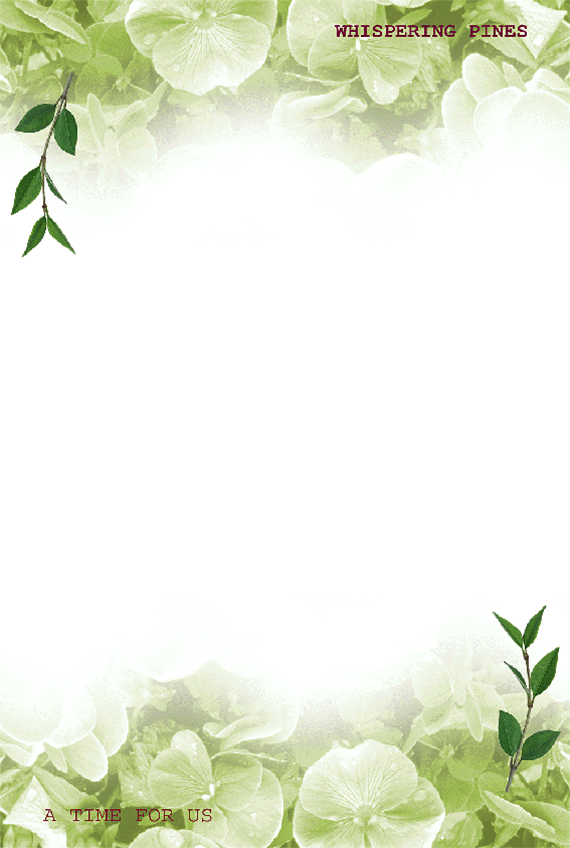 Tự nhiên và xã hội
Bài 24: Tự bảo vệ mình
( Tiết 2)
SGK/ 104
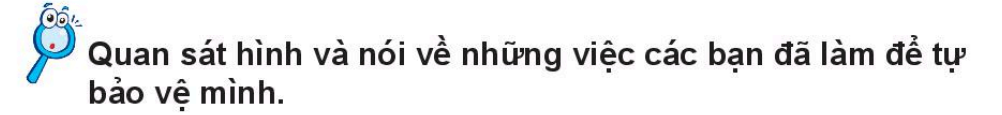 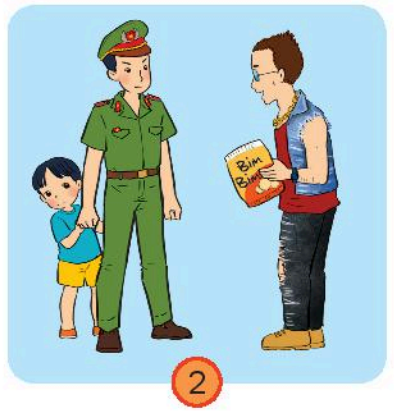 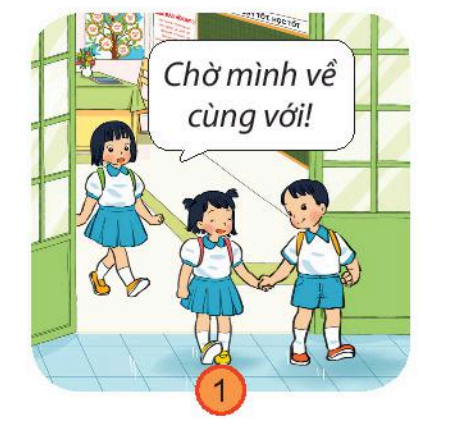 Luôn đi cùng bạn bè.
Gọi người lớn, công an khi cần giúp đỡ.
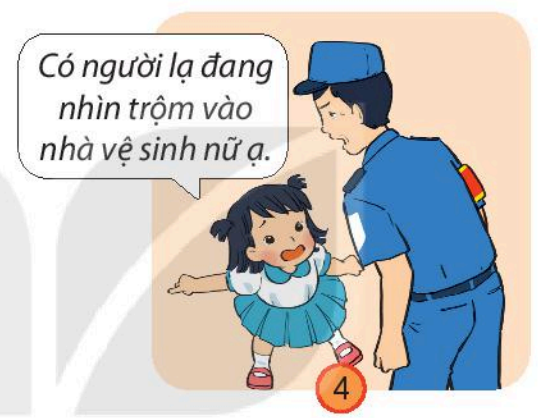 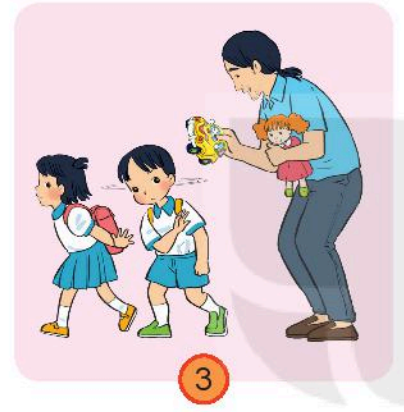 Gọi bác bảo vệ khi cần giúp đỡ.
Từ chối nhận quà từ người lạ.
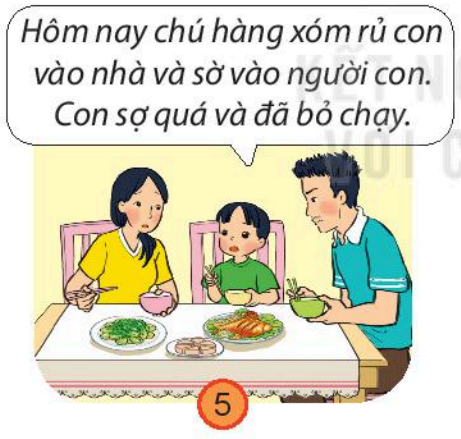 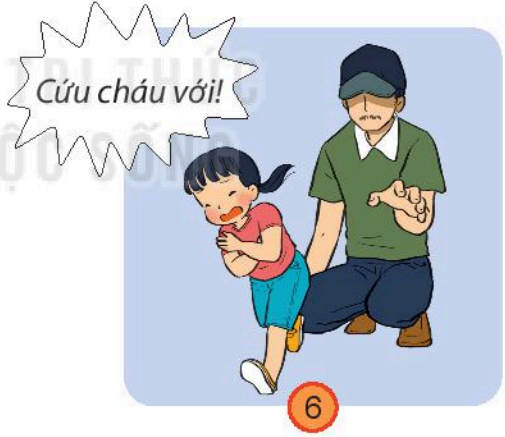 Kể với bố mẹ về những tình huống mất an toàn.
Bỏ chạy và kêu cứu khi gặp tình huống không an toàn
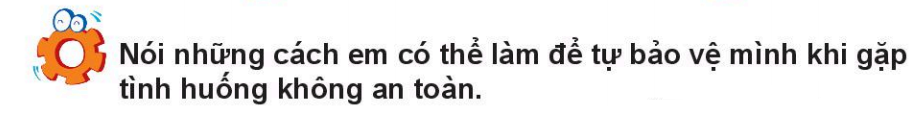 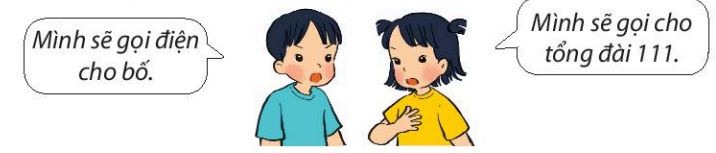 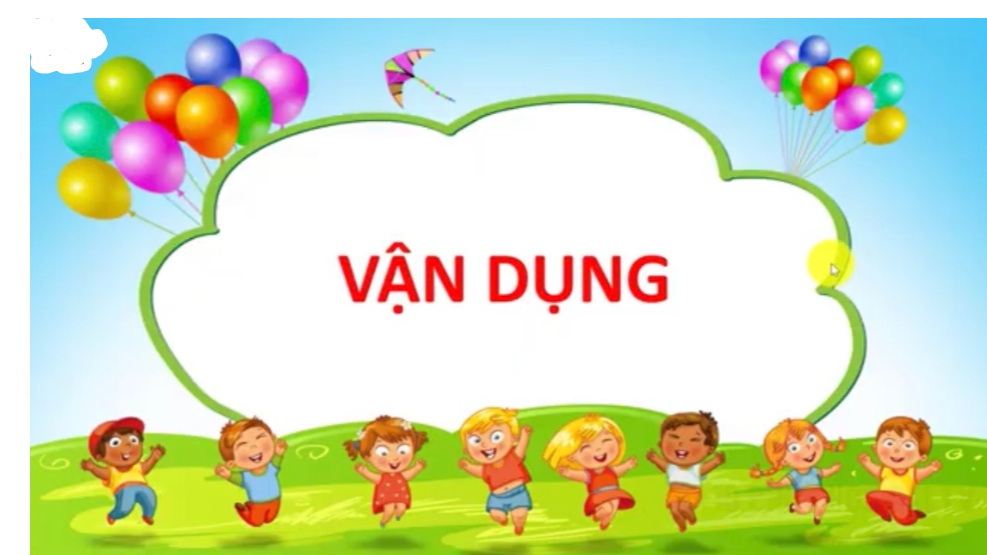 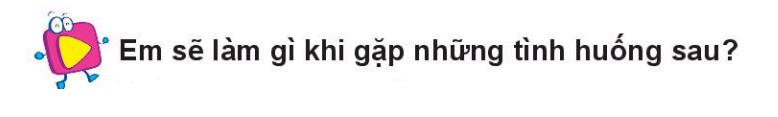 Gọi cảnh sát hoặc người thân khi có người lạ bắt sờ bụng.
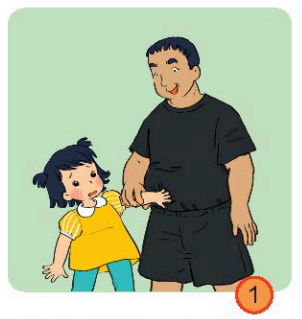 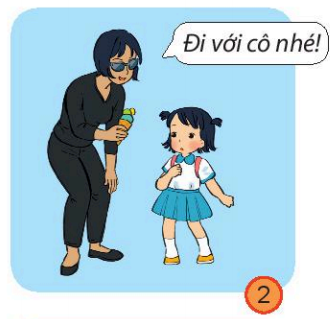 Từ chối nhận quà từ người lạ.
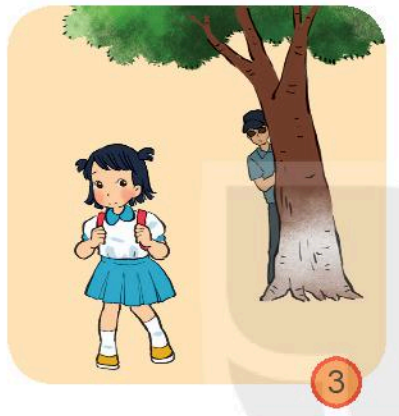 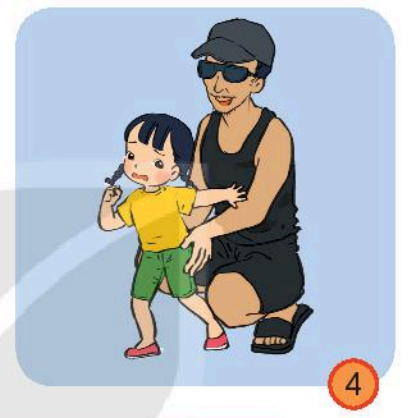 Kể cho bố mẹ biết, chạy và kêu cứu khi có người xâm hại.
Báo cho người lớn khi có hiện tượng bất thường, có người lạ theo dõi.
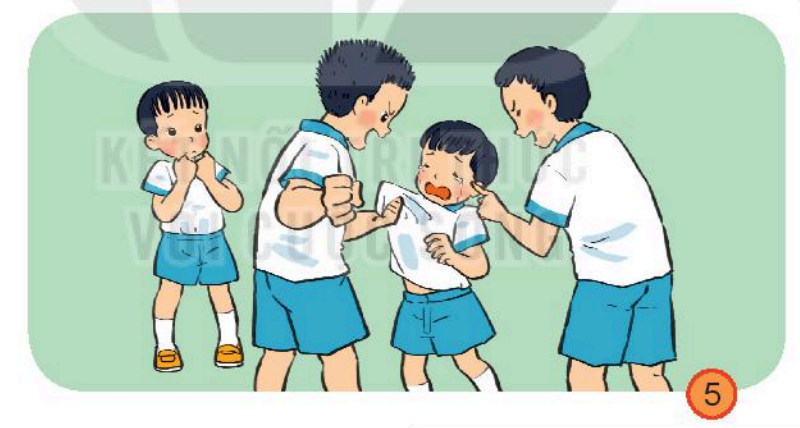 Gọi thầy cô giáo, bác bảo vệ khi thấy các anh lớn bắt nạt bạn.
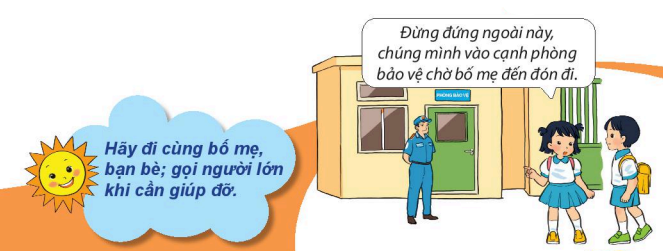 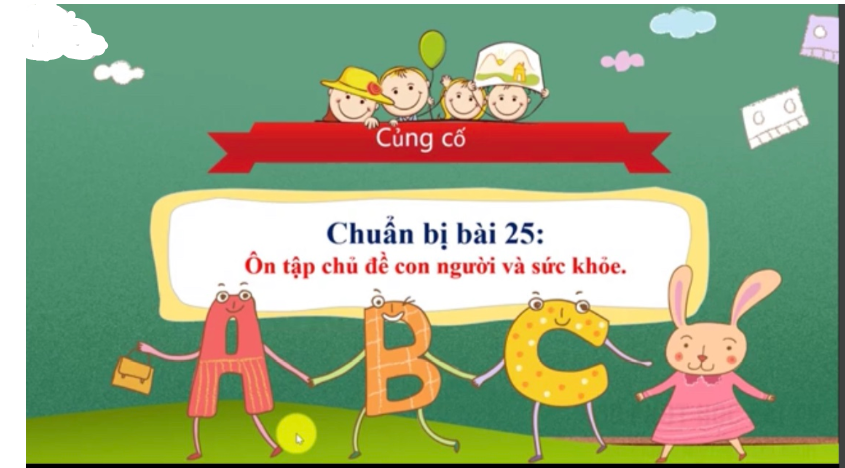